C++ Inheritance II, CastingCSE 333 Spring 2020
Instructor:	Hal Perkins

Teaching Assistants:
Ramya Challa	Mengqui Chen	John DepaszthoryGreg Guo 	Zachary Keyes	CJ LinTravis McGaha	Arjun Singh	Guramrit SinghCosmo Wang	Yifan Xu	Robin Yang Haoran Yu	Velocity Yu
Administrivia
Happy Today-Is-Not-a-Midterm Friday!
Because we don’t have a midterm, we’re actually a bit ahead of schedule
Since we have the time, and because hw3 is the most time-consuming part of the project, we’d like to allow more time to work on it.  Proposal:
HW3 due Thursday, May 21 (not May 14)
HW4 due Thursday, June 4 (last week of class)
Any objections?
But there still will be exercises: new exercise out today, due Monday morning; and keep working on hw3  
(it’s ex14: don’t panic, we’ve skipped ex13 until next week. )
2
HW3 Tip
HW3 writes some pretty big index files
Hundreds of thousands of write operations
No problem for today’s fast machines and disks!!

Except...
If you’re running on attu or a CSE lab linux workstation, every write to your personal directories goes to a network file server(!)
∴ Lots of slow network packets vs full-speed disks — can take much longer to write an index to a server vs. a few sec. locally (!!)
Suggestion: write index files to /tmp/... .  That’s a local scratch disk and is very fast.  But please clean up when you’re done.
3
[Speaker Notes: lter]
Lecture Outline
C++ Inheritance
Static Dispatch
Abstract Classes
Constructors and Destructors
Assignment
C++ Casting




Reference:  C++ Primer, Chapter 15
4
What happens if we omit “virtual”?
By default, without virtual, methods are dispatched statically
At compile time, the compiler writes in a call to the address of the class’ method in the .text segment
Based on the compile-time visible type of the callee
This is different than Java
class Derived : public Base { ... };

int main(int argc, char** argv) {
  Derived d;
  Derived* dp = &d;
  Base* bp = &d;
  dp->foo();
  bp->foo();
  return 0;
}
Derived::foo()
...
Base::foo()
...
5
Static Dispatch Example
Removed virtual on methods:
Stock.h
double Stock::GetMarketValue() const;
double Stock::GetProfit() const;
DividendStock dividend();
DividendStock* ds = &dividend;
Stock* s = &dividend;

// Invokes DividendStock::GetMarketValue()
ds->GetMarketValue();

// Invokes Stock::GetMarketValue()
s->GetMarketValue();

// invokes Stock::GetProfit(), since that method is inherited.  // Stock::GetProfit() invokes Stock::GetMarketValue().
ds->GetProfit();

// invokes Stock::GetProfit().// Stock::GetProfit() invokes Stock::GetMarketValue(). 
s->GetProfit();
6
virtual is “sticky”
If X::f() is declared virtual, then a vtable will be created for class X and for all of its subclasses
The vtables will include function pointers for (the correct) f

f() will be called using dynamic dispatch even if overridden in a derived class without the virtual keyword
Good style to help the reader and avoid bugs by using override 
Style guide controversy, if you use override should you use virtual in derived classes?  Recent style guides say just use override, but you’ll sometimes see both, particularly in older code
7
Why Not Always Use virtual?
Two (fairly uncommon) reasons:
Efficiency:
Non-virtual function calls are a tiny bit faster (no indirect lookup)
A class with no virtual functions has objects without a vptr field
Control:
If f() calls g() in class X and g is not virtual, we’re guaranteed to call X::g() and not g() in some subclass
Particularly useful for framework design
In Java, all methods are virtual, except static class methods, which aren’t associated with objects
In C++ and C#, you can pick what you want
Omitting virtual can cause obscure bugs
8
Mixed Dispatch
Which function is called is a mix of both compile time and runtime decisions as well as how you call the function
If called on an object (e.g. obj.Fcn()), usually optimized into a hard-coded function call at compile time
If called via a pointer or reference:PromisedT *ptr = new ActualT;ptr->Fcn();  // which version is called?
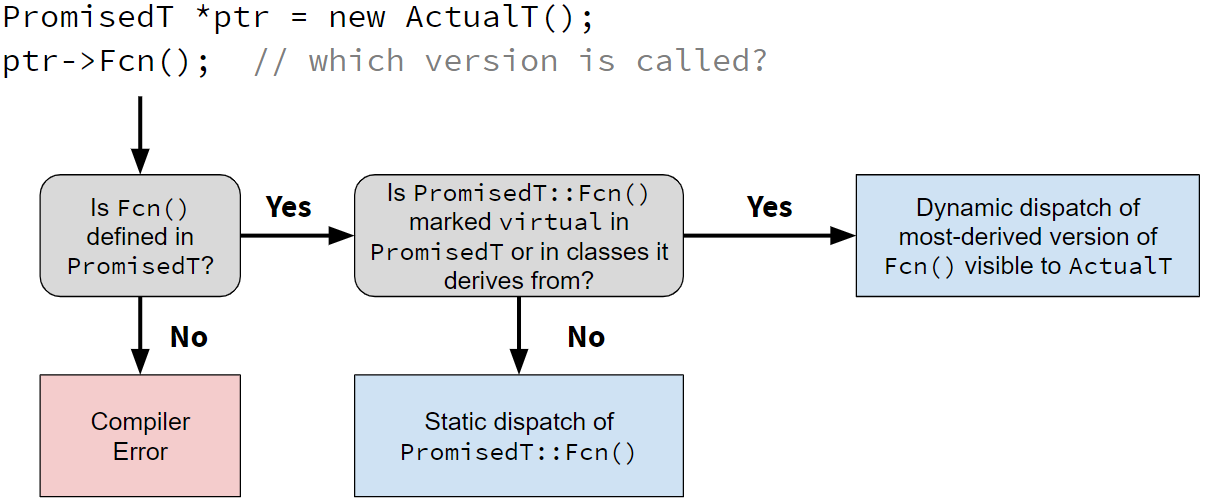 9
Static vs Dynamic Types
Suppose we have a variable declared	T* xand a method call	x->f(params)

There are two types associated with x:
Static type: the declared type of x, which is T here
Dynamic type: the actual type of the object *x, which will either be T or some subclass (subtype) of T 
And this can change during execution if x is changed to point to different objects with different (sub)types of T
10
[Speaker Notes: Tried this and the next slide once and it took too much time without helping at this point.  Maybe useful in sections or for review?  HP]
The Rules
Given a declaration T* x and a method call x->f(params)
At compile time we determine if this is legal by checking whether the static type of x, (T) contains a suitable method f with matching parameter types
T can either contain a definition of f or inherit it
If the method call is legal, check if the method is virtual
If it is not virtual, generate code to call the method found by  the static type check above (regardless of the type of object *x)
If it is virtual, generate dynamic dispatch code to call the method based on the dynamic type of x using the vtable associated with the (actual type of the) object *x that x currently references
That is exactly how it is done in C++, Java, C#, etc.
11
Mixed Dispatch Example
void main(int argc, 
          char** argv) {
  A a;
  B b;

  A* a_ptr_a = &a;
  A* a_ptr_b = &b;
  B* b_ptr_a = &a;
  B* b_ptr_b = &b;

  a_ptr_a->m1();  // 
  a_ptr_a->m2();  // 

  a_ptr_b->m1();  // 
  a_ptr_b->m2();  // 

  b_ptr_b->m1();  // 
  b_ptr_b->m2();  // 
}
mixed.cc
class A {
 public:
          void m1() { cout << "a1"; }
  virtual void m2() { cout << "a2"; }
};

class B : public A {
 public:
  void m1() { cout << "b1"; }
  void m2() { cout << "b2"; }
};
12
[Speaker Notes: alt version without giving things away in the code

a_ptr_a->m1();  // a1,
a_ptr_a->m2();  // a2

a_ptr_b->m1();  // a1,
a_ptr_b->m2();  // b2

b_ptr_b->m1();  // b1,
b_ptr_b->m2();  // b2]
Mixed Dispatch Example
void main(int argc, 
          char** argv) {
  A a;
  B b;

  A* a_ptr_a = &a;
  A* a_ptr_b = &b;
  B* b_ptr_a = &a;
  B* b_ptr_b = &b;

  a_ptr_a->m1();  // a1
  a_ptr_a->m2();  // a2

  a_ptr_b->m1();  // a1
  a_ptr_b->m2();  // b2

  b_ptr_b->m1();  // b1
  b_ptr_b->m2();  // b2
}
mixed.cc
class A {
 public:
  // m1 will use static dispatch
  void m1() { cout << "a1, "; }
  // m2 will use dynamic dispatch
  virtual void m2() { cout << "a2"; }
};

class B : public A {
 public:
  void m1() { cout << "b1, "; }
  // m2 is still virtual by default
  void m2() { cout << "b2"; }
};
13
[Speaker Notes: a_ptr_a->m1();  // a1,
a_ptr_a->m2();  // a2

a_ptr_b->m1();  // a1,
a_ptr_b->m2();  // b2

b_ptr_b->m1();  // b1,
b_ptr_b->m2();  // b2]
Peer Instruction Question
Whose Foo() is called?
Vote at http://PollEv.com/justinh 



	Q1	Q2
A.	 A	 A
B.	 A	 B
C.	 D	 A
D.	 D	 B
E.	We’re lost…
test.cc
class A {
 public:
   void Foo();
};

class B : public A {
 public:
  virtual void Foo();
};

class C : public B {
};

class D : public C {
 public:
  void Foo();
};

class E : public C {
};
void Bar() {
  D d;
  E e;
  A* a_ptr = &d;
  C* c_ptr = &e;

  // Q1:
  a_ptr->Foo();

  // Q2: 
  c_ptr->Foo();
}
14
Your Turn!
Whose Foo() is called?



	Q1	Q2
	 A	 A
	 B	 B
	 D	 D
	 ???
test.cc
class A {
 public:
   void Foo();
};

class B : public A {
 public:
  virtual void Foo();
};

class C : public B {
};

class D : public C {
 public:
  void Foo();
};

class E : public C {
};
void Bar() {
  D d;
  E e;
  A* a_ptr = &d;
  C* c_ptr = &e;

  // Q1:
  a_ptr->Foo();

  // Q2: 
  c_ptr->Foo();
}
15
Abstract Classes
Sometimes we want to include a function in a class but only implement it in derived classes
In Java, we would use an abstract method
In C++, we use a “pure virtual” function
Example:  virtual string noise() = 0;

A class containing any pure virtual methods is abstract
You can’t create instances of an abstract class
Extend abstract classes and override methods to use them
A class containing only pure virtual methods is the same as a Java interface
Pure type specification without implementations
virtual string noise() = 0;
16
Lecture Outline
C++ Inheritance
Static Dispatch
Abstract Classes
Constructors and Destructors
Assignment
C++ Casting




Reference:  C++ Primer, Chapter 15
17
Derived-Class Objects
A derived object contains “subobjects” corresponding to the data members inherited from each base class
No guarantees about how these are laid out in memory (not even contiguousness between subobjects)

Conceptual structure of DividendStock object:
18
Constructors and Inheritance
A derived class does not inherit the base class’ constructor
The derived class must have its own constructor
A synthesized default constructor for the derived class first invokes the default constructor of the base class and then initialize the derived class’ member variables
Compiler error if the base class has no default constructor
The base class constructor is invoked before the constructor of the derived class
You can use the initialization list of the derived class to specify which base class constructor to use
19
Constructor Examples
badctor.cc
goodctor.cc
class Base {  // no default ctor
 public:
  Base(int y) : y(y) { }
  int y;
};

// Compiler error when you try to 
// instantiate a Der1, as the
// synthesized default ctor needs 
// to invoke Base's default ctor.
class Der1 : public Base {
 public:
  int z;
};

class Der2 : public Base {
 public:
  Der2(int y, int z) 
    : Base(y), z(z) { }
  int z;
};
// has default ctor
class Base {
 public:
  int y;
};

// works now
class Der1 : public Base {
 public:
  int z;
};

// still works
class Der2 : public Base {
 public:
  Der2(int z) : z(z) { }
  int z;
};
20
[Speaker Notes: Run in gdb to show subobject.]
Destructors and Inheritance
baddtor.cc
Destructor of a derived class:
First runs body of the dtor
Then invokes of the dtor of the base class

Static dispatch of destructors is almost always a mistake!
Good habit to always define a dtor as virtual
Empty body if there’sno work to do
class Base {
 public:
  Base() { x = new int; }
  ~Base() { delete x; }
  int* x;
};

class Der1 : public Base {
 public:
  Der1() { y = new int; }
  ~Der1() { delete y; }
  int* y;
};

void foo() {
  Base* b0ptr = new Base;
  Base* b1ptr = new Der1;

  delete b0ptr;  // OK
  delete b1ptr;  // leaks Der1::y
}
21
[Speaker Notes: Run code to show printouts of ctor & dtor calls.]
Assignment and Inheritance
C++ allows you to assign the value of a derived class to an instance of a base class
Known as object slicing
It’s legal since b=d passestype checking rules
But b doesn’t have spacefor any extra fields in d
slicing.cc
class Base {
 public:
  Base(int x) : x_(x) { }
  int x_;
};

class Der1 : public Base {
 public:
  Der1(int y) : Base(16), y_(y) { }
  int y_;
};

void foo() {
  Base b(1);
  Der1 d(2);

  d = b;  // compiler error
  b = d;  // what happens to y_?
}
22
[Speaker Notes: d = b;  // compiler error
b = d;  // what happens to y?]
STL and Inheritance
Recall:  STL containers store copies of values
What happens when we want to store mixes of object types in a single container?  (e.g. Stock and DividendStock)
You get sliced 
#include <list>
#include "Stock.h"
#include "DividendStock.h"

int main(int argc, char** argv) {
  Stock s;
  DividendStock ds;
  list<Stock> li;

  li.push_back(s);   // OK
  li.push_back(ds);  // OUCH!

  return 0;
}
23
STL and Inheritance
Instead, store pointers to heap-allocated objects in STL containers
No slicing! 
sort() does the wrong thing 
You have to remember to delete your objects before destroying the container 
Smart pointers!
24
Lecture Outline
C++ Inheritance
Static Dispatch
Abstract Classes
Constructors and Destructors
Assignment
C++ Casting




Reference:  C++ Primer §4.11.3, 19.2.1
25
Explicit Casting in C
Simple syntax:  lhs = (new_type) rhs;
Used to:
Convert between pointers of arbitrary type
Don’t change the data, but treat differently
Forcibly convert a primitive type to another
Actually changes the representation

You can still use C-style casting in C++, but sometimes the intent is not clear
lhs = (new_type) rhs;
26
Casting in C++
C++ provides an alternative casting style that is more informative:
static_cast<to_type>(expression)
dynamic_cast<to_type>(expression)
const_cast<to_type>(expression)
reinterpret_cast<to_type>(expression)

Always use these in C++ code
Intent is clearer
Easier to find in code via searching
27
staticcast.cc
static_cast
class A {
 public:
  int x;
};

class B {
 public:
  float x;
};

class C : public B {
 public:
  char x;
};
static_cast can convert:
Pointers to classes of related type
Compiler error if classes are not related
Dangerous to cast down a class hierarchy
Non-pointer conversion
e.g. float to int
static_cast is checked at compile time
void foo() {
  B b; C c;

  // compiler error
  A* aptr = static_cast<A*>(&b);
  // OK
  B* bptr = static_cast<B*>(&c); 
  // compiles, but dangerous
  C* cptr = static_cast<C*>(&b);
}
28
[Speaker Notes: No run time checks on conversion.
Does not incur the overhead of type-safety checks of dynamic_cast.
Works with any well-defined type conversion]
dynamiccast.cc
dynamic_cast
class Base {
 public:
  virtual void foo() { }
  float x;
};

class Der1 : public Base {
 public:
  char x;
};
dynamic_cast can convert:
Pointers to classes of related type
References to classes of related type
dynamic_cast is checked at bothcompile time andrun time
Casts between unrelated classes fail at compile time
Casts from base to derived fail at run time if the pointed-to object is not thederived type
void bar() {
  Base b; Der1 d;

  // OK (run-time check passes)
  Base* bptr = dynamic_cast<Base*>(&d);
  assert(bptr != nullptr);

  // OK (run-time check passes)
  Der1* dptr = dynamic_cast<Der1*>(bptr);
  assert(dptr != nullptr);

  // Run-time check fails, returns nullptr
  bptr = &b;
  dptr = dynamic_cast<Der1*>(bptr);
  assert(dptr != nullptr);
}
29
[Speaker Notes: virtual foo() function needed to make Base polymorphic.
dynamic_cast can do pointer upcast (same as implicit conversion).
dynamic_cast can do pointer downcast only for polymorphic classes.
Requires Run-Time Type Information (RTTI).]
const_cast
const_cast adds or strips const-ness
Dangerous (!)
void foo(int* x) {
  *x++;
}

void bar(const int* x) {
  foo(x);                    // compiler error
  foo(const_cast<int*>(x));  // succeeds
}

int main(int argc, char** argv) {
  int x = 7;
  bar(&x);
  return 0;
}
30
reinterpret_cast
reinterpret_cast casts between incompatible types
Low-level reinterpretation of the bit pattern
e.g. storing a pointer in an int, or vice-versa
Works as long as the integral type is “wide” enough
Converting between incompatible pointers
Dangerous (!)
This is used (carefully) in hw3
31
Implicit Conversion
The compiler tries to infer some kinds of conversions
When types are not equal and you don’t specify an explicit cast, the compiler looks for an acceptable implicit conversion
void bar(std::string x);

void foo() {
  int x = 5.7;  // conversion, float -> int
  bar("hi");    // conversion, (const char*) -> string
  char c = x;   // conversion, int -> char
}
32
Sneaky Implicit Conversions
class Foo {
 public:
  Foo(int x) : x(x) { }
  int x;
};

int Bar(Foo f) {
  return f.x;
}

int main(int argc, char** argv) {
  return Bar(5);  // equivalent to return Bar(Foo(5));
}
33
Avoiding Sneaky Implicits
Declare one-argument constructors as explicit if you want to disable them from being used as an implicit conversion path
Usually a good idea
class Foo {
 public:
  explicit Foo(int x) : x(x) { }
  int x;
};

int Bar(Foo f) {
  return f.x;
}

int main(int argc, char** argv) {
  return Bar(5);  // compiler error
}
34
Extra Exercise #1
Design a class hierarchy to represent shapes
e.g. Circle, Triangle, Square
Implement methods that:
Construct shapes
Move a shape (i.e. add (x,y) to the shape position)
Returns the centroid of the shape
Returns the area of the shape
Print(), which prints out the details of a shape
35
Extra Exercise #2
Implement a program that uses Extra Exercise #1 (shapes class hierarchy):
Constructs a vector of shapes
Sorts the vector according to the area of the shape
Prints out each member of the vector

Notes:
Avoid slicing!
Make sure the sorting works properly!
36